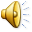 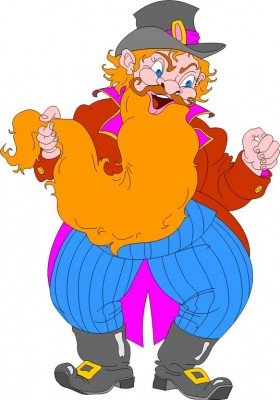 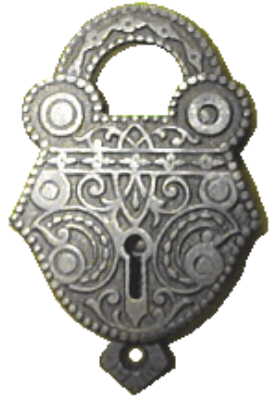 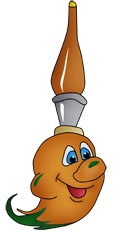 СТРАНА
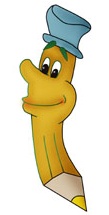 А
Н
Н
И
З
Й
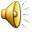 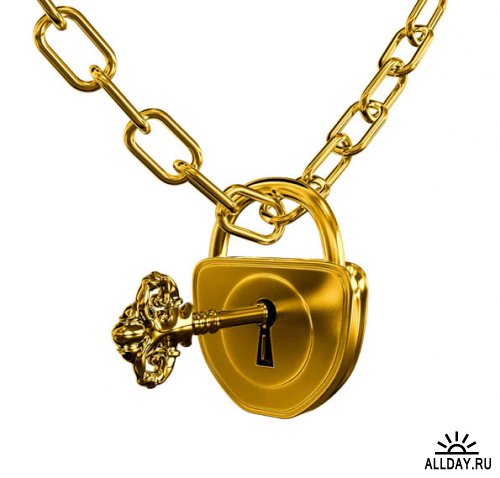 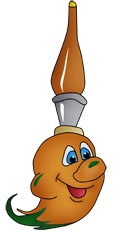 СТРАНА
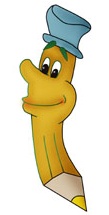 А
Н
Н
И
З
Й
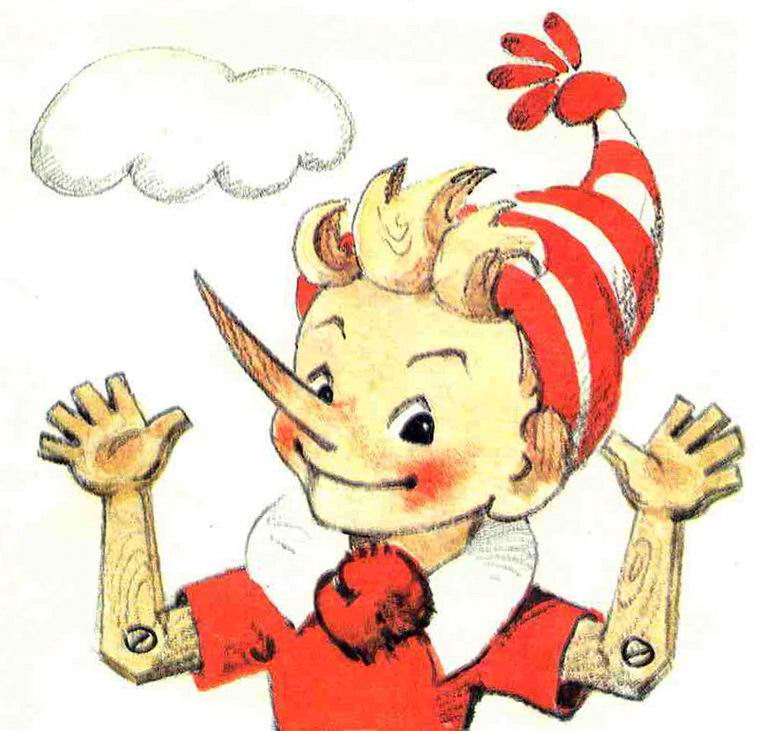 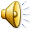 Улица 
«Русский язык»
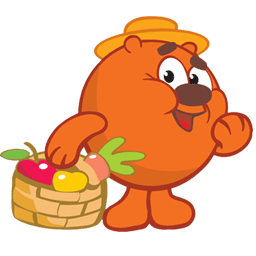 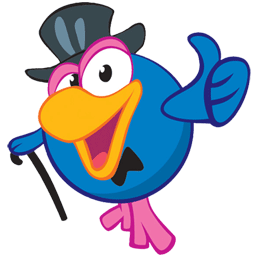 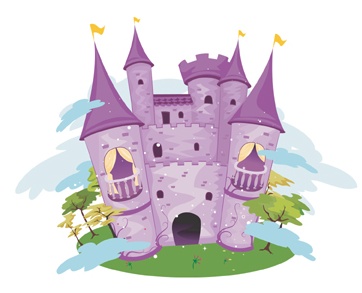 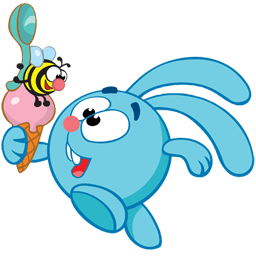 Улица 
«Дружба»
Улица 
«Математика»
Улица 
«Чтение»
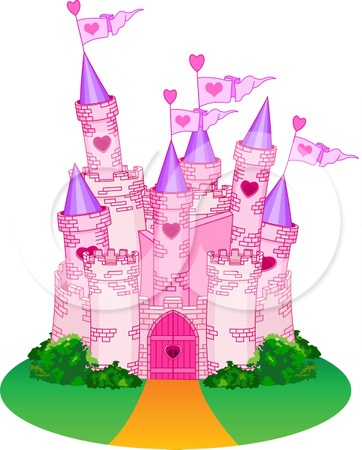 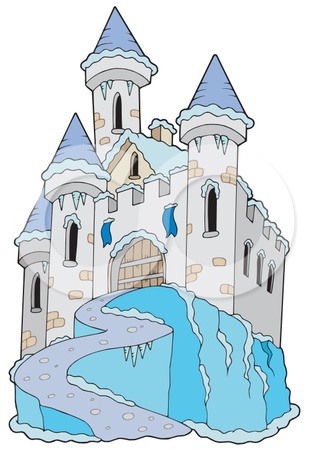 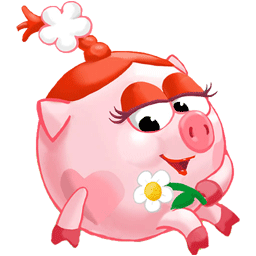 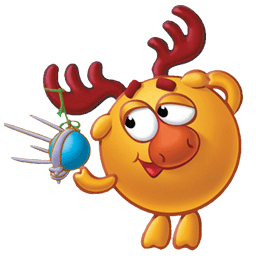 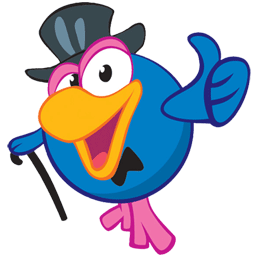 Улица 
«Русский язык»
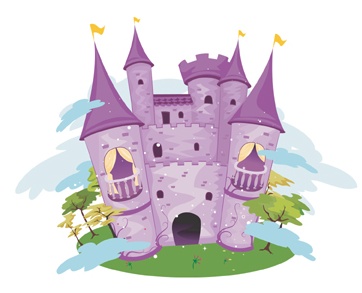 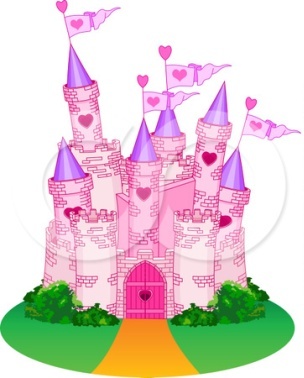 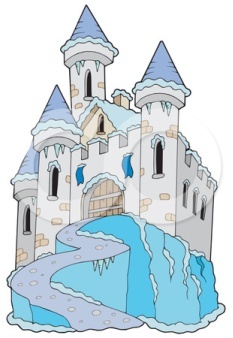 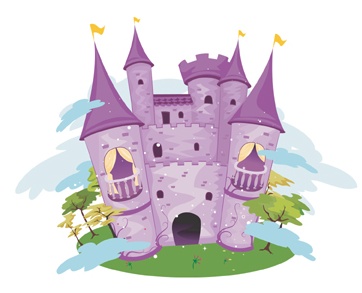 Улица 
«Математика»
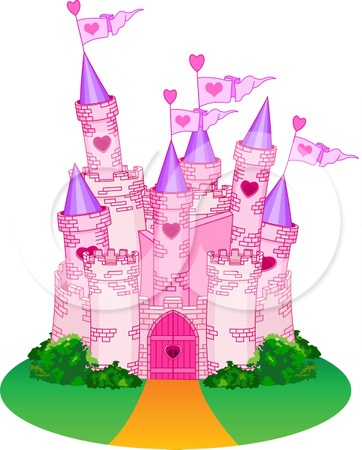 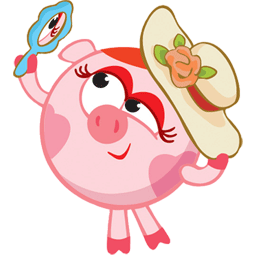 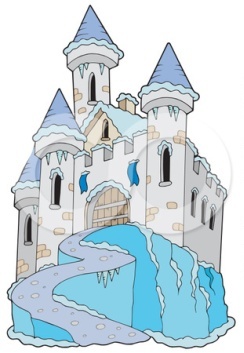 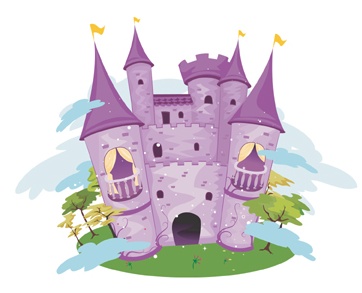 Улица 
«Чтение»
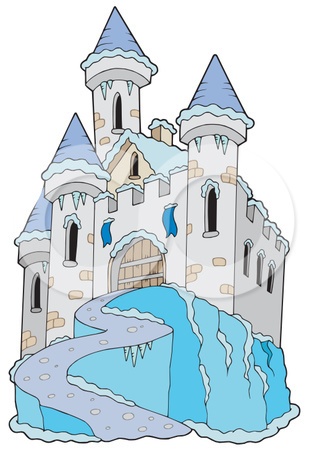 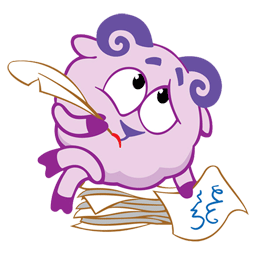 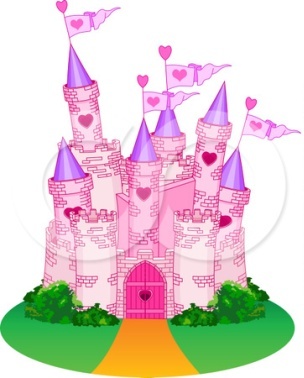 ду_– су_
 лу_ – лу_
 пру_ – пру_
   гара_ – шала_
Улица 
«Дружба»
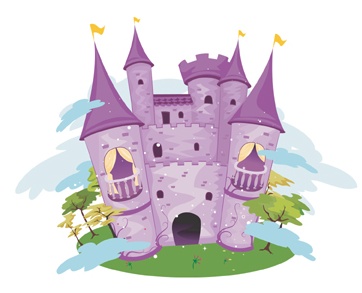 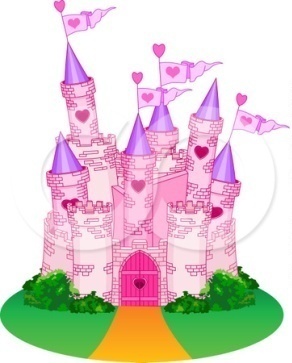 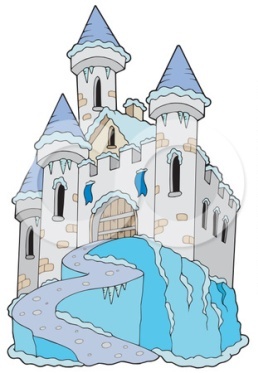 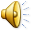 страна
Улица 
«Русский язык»
З
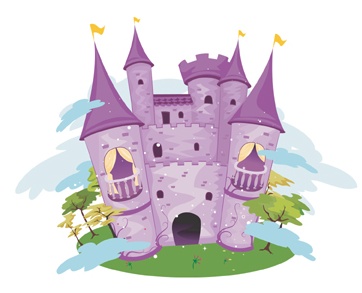 А
И
Н
Н
Й
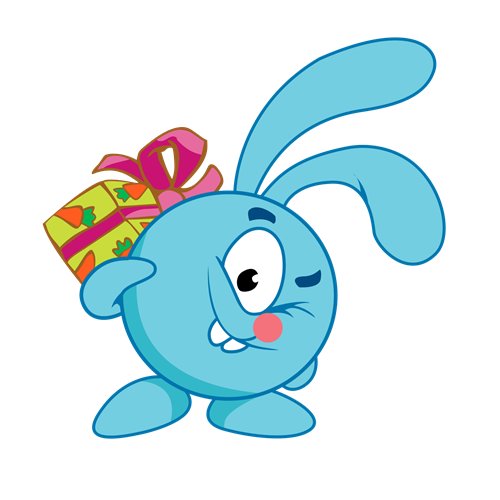 Улица 
«Дружба»
Улица 
«Чтение»
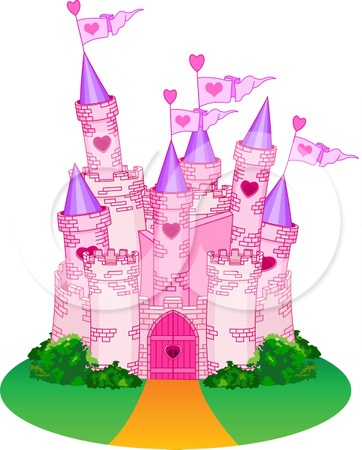 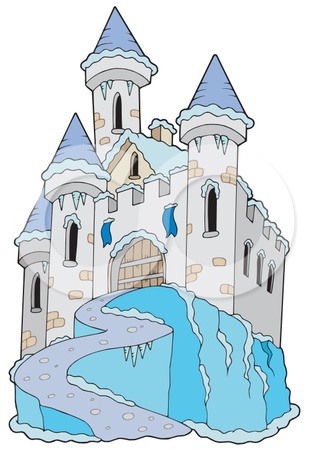 Улица 
«Математика»
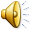